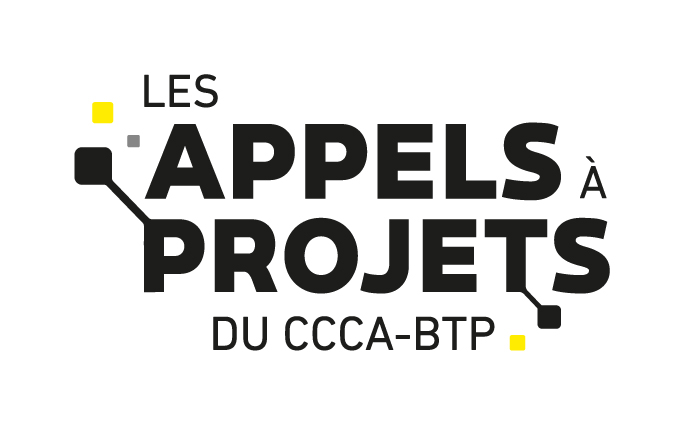 PROGRAMMATION ET MODALITESAppel à Projets etAppel à Candidatures2023
Direction des Appels à Projets et des Expérimentations : 19/01/2023
Mise à jour 20/07/23
1
Rappel des définitions
www.appels-a-projets-cccabtp.fr
Appel à projets
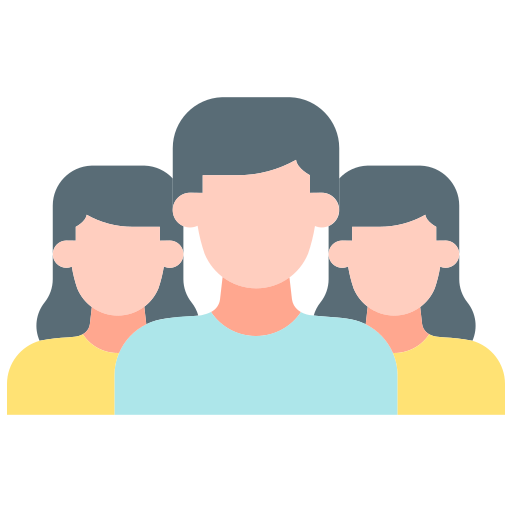 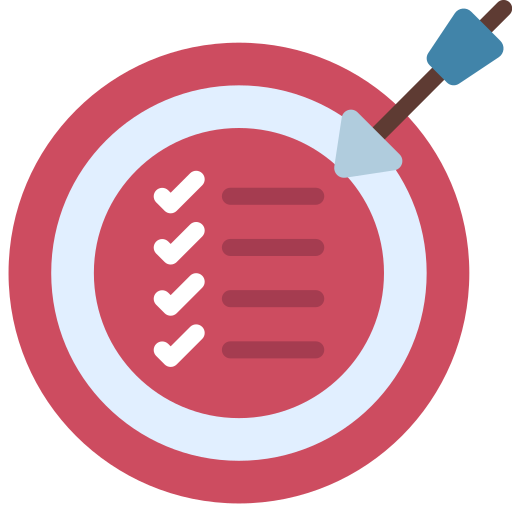 Le porteur de projet a un projet à soumettre pour lequel il sollicite un financement – Il est seul responsable de l’exécution de son projet – Le CCCA-BTP a un rôle unique de financeur
Financement d’expérimentations de projets innovants par le CCCA-BTP
Appel à candidatures
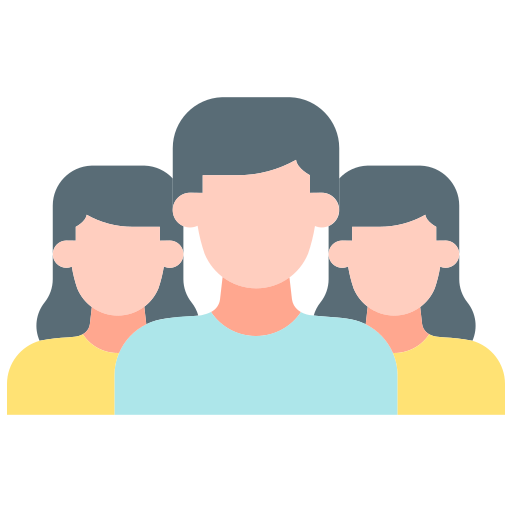 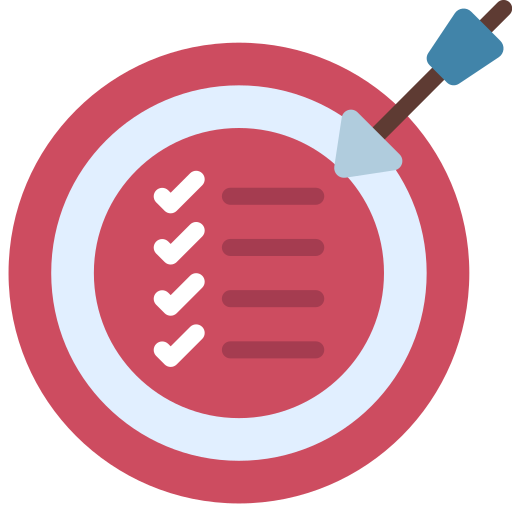 L’organisme de formation aux métiers du BTP sollicite l’accompagnement proposé en faisant acte de candidatures – Le CCCA-BTP pousse son expertise vers les OF.A et les accompagne dans le déploiement de cette expertise soit via une AMO, une subvention et/ou l’accompagnement direct des équipes du CCCA-BTP
Accompagnement, sous forme de financement, d’appui direct du CCCA-BTP ou d’assistance à maîtrise d’ouvrage soumis à des critères d’accès spécifiques
2
49 M€
Budget 2023
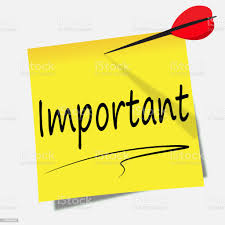 D’autres lancements pourront être programmés dès lors que la totalité des budgets alloués par thématique n’aura pas été consommée.
Principales modalités des AàP (hors investissements innovants)
Toute structure peut déposer un projet à la condition que celui-ci rentre dans les missions du CCCA-BTP à savoir le développement de la formation professionnelle notamment par la voie de l’apprentissage aux métiers du BTP
L’obligation d’essaimage des productions et résultats des projets financés par le CCCA-BTP

Financement de 50 à 80 % maximum du coût du projet 
Pas de limite de budget projet 
Si demande d’équipements et autres immobilisations dédiées au projet (logiciel, matériel, agencement …) : prise en charge maximum de 50 % 
S’il y a sous-traitance dans un projet, prise en charge maximum de 30 % des dépenses et l’obligation de mise en place de modalités de transfert de compétences du prestataire vers le porteur de projet afin de pérenniser les projets. Le pourcentage pourra être exceptionnellement augmenté sous réserve que le porteur de projets apporte des éléments d’argumentation concrète.
Obligation d’auto-financement du porteur de projet sans obligation de pourcentage minimal.
Date de prise en compte des dépenses éligibles : La date de référence de prise en charge des dépenses du projet est celle de la décision du conseil d’administration
Homogénéisation des tranches en fonction du coût du projet : 4 tranches 
- 	Projet inférieur à 100 K€ : 2 tranches 40% et 60 %
Projet de 100 K€ et inférieur à 1M€ : 3 tranches 40% - 40 % et 20 %
Projet supérieur à 1M€ : 4 tranches 25% - 25 % - 30% - 20 %

Dépôt d’un ou plusieurs projet(s) par thématique et par porteur de projet
Durée de la convention : 3 ans.
Principales modalités de l’AàP  Investissements Innovants
Accessible à tous OF.A selon les critères suivants :
L’organisme de formation doit justifier d’un nombre minimal d’au-moins 50 jeunes en apprentissage et au moins deux sections dans les premiers niveaux de formation (niveau 3 et 4)
L’organisme de formation doit former à un ou plusieurs métiers du BTP – Tous les métiers du BTP sont concernés.
L’organisme de formation doit démontrer que 75 % des apprentis préparant dans leur établissement une certification du bâtiment ou des travaux publics, ont signé un contrat d’apprentissage avec une entreprise du BTP.
Les projets doivent démontrer un auto-financement ou co-financement à hauteur de 50 % du budget du projet ; Le co-financement ne peut provenir d’un OPCO.

L’obligation d’essaimage des productions et résultats des projets financés par le CCCA-BTP
Pas de limite de budget projet 
S’il y a sous-traitance dans un projet, prise en charge maximum de 30 % des dépenses et l’obligation de mise en place de modalités de transfert de compétences du prestataire vers le porteur de projet afin de pérenniser les projets. Le pourcentage pourra être exceptionnellement augmenté sous réserve que le porteur de projets apporte des éléments d’argumentation concrète.
Date de prise en compte des dépenses éligibles : La date de référence de prise en charge des dépenses du projet est celle de la décision du conseil d’administration
Homogénéisation des tranches en fonction du coût du projet : 4 tranches 
- 	Projet inférieur à 100 K€ : 2 tranches 40% et 60 %
- 	Projet de 100 K€ et inférieur à 1M€ : 3 tranches 40% - 40 % et 20 %
-    Projet supérieur à 1M€ : 4 tranches 25% - 25 % - 30% - 20 %

Dépôt d’un ou plusieurs projet(s) par thématique et par porteur de projet
Durée de la convention : 4 ans
Principales modalités des AàC
Rappel : appui du CCCA-BTP pour déploiement des solutions préconisées
Date de prise en compte des dépenses éligibles : La date de référence de prise en charge des dépenses du projet est celle de la décision du conseil d’administration
Homogénéisation des tranches en fonction du montant de la subvention. 
Montant inférieur à 100 K€ : 2 tranches 40% et 60 %
Montant de 100 K€ et inférieur à 1M€ : 3 tranches 40% - 40 % et 20 %
Montant supérieur à 1M€ : 4 tranches 25% - 25 % - 30% - 20 %
Dépenses du personnel liées à la candidature : Comme pour les appels à projets l’accès à un prestataire sera soumis à obligation de transfert de compétences en interne.
3
Appel à projets 2023 – Thématiques
Thème 1 : Intégrer de nouvelles modalités pédagogiques pour aider la personnalisation des parcours de
                    formation
 Thème 2 : Internationaliser les parcours de formation par la mobilité longue
 Thème 3 : Intégrer la formation à la S&ST dans les cursus de formation en alternance par des actions  
                    innovantes
 Thème 4 : Améliorer la qualité de la formation en développant des projets relatifs à l’interdisciplinarité
 Thème 5 : Développer la pédagogie de l’alternance : relation CFA/jeunes/entreprises
Thème 1 : Concevoir une offre de formation alliant actualités et besoins des entreprises (métiers en tension,
                   économie circulaire, rénovation énergétique, compétence socio-professionnelles…)
Thème 2 : Développer une démarche de veille pour mieux connaître et comprendre les attentes des acteurs
                   territoriaux et des entreprises
I
Qualité Pédagogique
Développement de la formation professionnelle dans les métiers du BTP
II
III
Innovation, performance et transition énergétique des OF.A du BTP
Thème 1 : 	Développer les actions en RSE, développement durable et économie circulaire (biosourcé, 			décarbonation, rénovation…) - Intégrer de nouveaux matériaux écologiquement responsables 			dans les parcours de formation des apprentis
IV
Thème ouvert
V
Investissement innovant
VI
Thème 1 : Renforcer la communication et la promotion des métiers en lien avec les compétitions 	  	régionales et nationales (Worldskills, Meilleur ouvrier de France, Meilleur apprenti de France…)
Thème 2 : Elaborer une nouvelle offre des OF.A : orientation, formation continue …
Excellence et Attractivité
4
Planification lancement, échéance et phases de sélection AàP 2023
Thématiques
Lancement (publication)
Échéance
Présélection*
Présentation GTP (PM date CA)
Préparatoire 
CA
CA
Investissement Innovant
V
31/12/24
16/12/21
17/01/23
05/01/23
14/11/22
07/12/22
Pluri -annuel
21/02/23
09/02/23
17/01/23
14/11/22
IV
03/01/23
31/12/23
Thème ouvert
09/03/23
21/03/23
21/02/23
24/01/23
Annuel
05/04/23
18/04/23
21/03/23
20/02/23
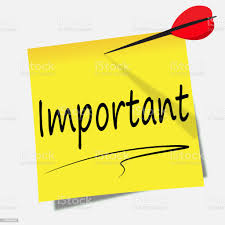 30/05/23
16/05/23
20/03/23
18/04/23
Pour les AàP annuels et pluri-annuels il est primordial que les dossiers soient déposés sur la plateforme d’Appels à Projets 
trois semaines minimum avant la date de la commission de présélection que vous visez afin de garantir la qualité du process de sélection 

* Dates pouvant être modifiées selon l’actualité. Merci de bien vous référer à la plateforme d’appels à projets.
04/07/23
22/06/23
02/05/23
30/05/23
05/09/23
15/09/23 A LYON
06/06/23
04/07/23
05/10/23
17/10/23
29/08/23
19/09/23
18/09/23
16/11/23
28/11/23
17/10/23
07/12/23
19/12/23
31/10/23
28/11/23
23/01/2024
21/11/23
11/01/2024
19/12/23
5
Planification lancement, échéance et phases de sélection AàP 2023
Thématiques
Lancement (publication)
Échéance
Présélection
Préparatoire 
CA
CA
Présentation GTP (PM date CA)
24/02/23
20/12/22
20/03/23
18/04/23
30/05/23
05/04/23
Qualité pédagogique
I
19/05/23
19/09/23
07/09/23
20/03/23
06/06/23
04/07/23
29/09/23
13/10/23
31/10/23
21/11/23
23/01/2024
11/01/ 2024
31/07/23
28/11/23
19/12/23
24/02/23
16/05/23
30/05/23
18/04/23
20/12/22
20/03/23
Développement FP
II
05/10/23
31/07/23
17/10/23
29/05/23
29/08/23
19/09/23
31/07/23
28/11/23
19/12/23
23/01/2024
11/01/ 2024
29/09/23
13/10/23
31/10/23
21/11/23
04/07/23
15/09/23
14/04/23
19/05/23
30/05/23
04/07/23
22/06/23
05/09/23
13/02/23
20/03/23
02/05/23
06/05/23
Innovation/
Performance
III
25/08/23
28/11/23
26/06/23
18/09/23
16/11/23
17/10/23
27/10/23
29/08/23
21/11/23
19/12/23
11/01/ 2024
23/01/2024
04/07/23
15/09/23
14/04/23
19/05/23
22/06/23
05/09/23
13/02/23
20/03/23
02/05/23
06/05/23
30/05/23
04/07/23
Excellence/Attractivité
VI
29/05/23
30/05/23
28/07/23
31/07/23
05/10/23
19/09/23
17/10/23
29/08/23
31/07/23
29/09/23
13/10/23
31/10/23
21/11/23
11/01/ 2024
28/11/23
19/12/23
23/01/2024
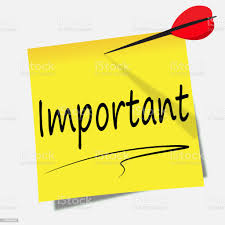 Pour les AàP annuels et pluri-annuels il est primordial que les dossiers soient déposés sur la plateforme d’Appels à Projets 
trois semaines minimum avant la date de la commission de présélection que vous visez afin de garantir la qualité du process de sélection
6
Appel à candidatures 2023 – Thématiques
4 - Intégrer les textes de littérature professionnelle « Vies de chantier » dans la formation des
     apprentis et enseignement général
5 - Développer des sujets d’épreuves certificatives des brevets professionnels du secteur du
     BTP
6 - Mettre en place des sections d’apprentis à composante européenne (CAP, Brevet
     Professionnel, Bac Pro)
7 - Développer l’apprentissage du français pour les étrangers (FLE) pour les équipes
     pédagogiques et éducatives des OF.A
III
Innovation, performance et énergétique des OF.A du BTP
1 -  Aide à la rédaction et présentation des projets en réponse aux appels à projets du CCCA-
      BTP
2 - Aide à la finalisation des projets en vue de la diffusion gratuite des productions
3 - Créer un évènement novateur pour développer la captation des jeunes ou développer les    
     partenariats avec les comptes clefs
Spécial TP : 
Développer les compétences des chefs de chantiers, chefs d’équipes et conducteurs de travaux en transition écologique ainsi que les collaborateurs internes des OF.A.
VII
Développement des compétences
6
Appel à candidatures 2023 – Thématiques
12 -  Optimisation des process recrutement et placement des jeunes par la mise en place   
         d’un outil pour faciliter la mise en relation entre les offres d’entreprises et les prospects 
         apprenants
13 -   Mise en place d’un Réseau d’anciens au sein des OF.A pour développer la fidélisation  
         et la cooptation des jeunes
VIII
Diversification des actions de formation
8 - Soutenir le développement des formations supérieures par des solutions dédiées pour
      faire face aux besoins de main-d'œuvre
 9 -  Accompagner les jeunes en technique de recherche d’entreprises
10 - Développer  la démarche de recrutement des jeunes femmes dans le BTP 
11 - BTP-BTP « Bien dans ta peau, Bien dans ton poste »
IX
Accompagnement des jeunes
14-   Pass jeune apprentissage BTP
15 -   Les Jeux des Apprentis BTP 2024 : Valoriser les bienfaits de la pratique sportive en équipe au quotidien par la participation à un événement sportif
7
Planification lancement, échéance et phases de sélection AàC 2023
Échéance
CA
Thématiques
Lancement (publication)
Présélection
Présentation GTP (PM date CA)
Préparatoire 
CA
1
Annuel
06/22- 06/23
07/12/22
20/12/22
05/01/23
17/01/23
31/07/23
30/06/24
Aide à la rédaction
07/12/22
17/01/23
09/02/23
21/02/23
30/06/22
30/06/23
24/01/23
21/02/23
09/03/23
21/03/23
20/02/23
21/03/23
05/04/23
18/04/23
20/03/23
18/04/23
16/05/23
30/05/23
02/05/23
30/05/23
22/06/23
04/07/23
2
Annuel
06/22- 06/23
30/06/22
30/06/23
06/06/23
04/07/23
05/09/23
15/09/23A LYON
Aide à la finalisation projets
29/08/23
19/09/23
05/10/23
17/10/23
31/07/23
30/06/24
18/09/23
16/11/23
28/11/23
17/10/23
07/12/23
31/10/23
28/11/23
19/12/23
23/01/2024
21/11/23
11/01/2024
19/12/23
8
Planification lancement, échéance et phases de sélection AàC 2023
4
Thématiques
Lancement (publication)
Échéance
Présélection
Présentation GTP (PM date CA)
Préparatoire 
CA
CA
20/03/23
21/04/23
02/05/23
30/05/23
22/06/23
04/07/23
3
02/05/23
02/06/23
16/06/23
04/07/23
05/09/23
15/09/23 A LYON
Captation et partenariat
5
21/03/23
21/04/23
02/05/23
30/05/23
22/06/23
04/07/23
Vies de Chantier
02/05/23
02/06/23
16/06/23
04/07/23
05/09/23
15/09/23A LYON
17/10/23
28/11/23
16/11/23
07/12/2023
28/07/23
5/09/23
25/08/23
3/10/23
18/09/23
31/10/23
28/11/23 19/12/23
13/02/23
14/03/23
24/03/23
18/04/23
16/05/23
30/05/23
04/04/23
05/05/23
16/06/23
04/07/23
05/09/23
15/09/23 A LYON
Epreuves certificatives
02/05/23
02/06/23
16/06/23
04/07/23
05/09/23
15/09/23A LYON
13/02/23
14/03/23
24/03/23
18/04/23
16/05/23
30/05/23
6
04/04/23
05/05/23
16/06/23
04/07/23
05/09/23
15/09/23
 A LYON
Sections à composante européenne
9
Planification lancement, échéance et phases de sélection AàC 2023
Thématiques
Lancement (publication)
Échéance
Présélection
Présentation GTP (PM date CA)
Préparatoire 
CA
CA
20/03/23
21/04/23
02/05/23
30/05/23
22/06/23
04/07/23
7
02/05/23
02/06/23
16/06/23
04/07/23
05/09/23
15/09/23 A LYON
FLE
28/07/23
29/09/23
25/08/23
30/10/23
18/09/23
21/11/23
17/10/23
19/12/23
11/01/24
23/01/ 24
20/03/23
21/04/23
02/05/23
30/05/23
22/06/23
04/07/23
8
02/05/23
02/06/23
16/06/23
04/07/23
05/09/23
15/09/23A LYON
02/05/23
02/06/23
16/06/23
04/07/23
05/09/23
15/09/23A LYON
Formations supérieures
11/01/24
28/07/23
29/09/23
25/08/23
30/10/23
18/09/23
21/11/23
17/10/23
19/12/23
23/01/ 24
9
16/05/23
13/02/23
14/03/23
24/03/23
18/04/23
30/05/23
TRE
04/04/23
05/05/23
16/06/23
04/07/23
05/09/23
15/09/23A LYON
28/11/23 19/12/23
17/10/23
28/11/23
16/11/23
07/12/2023
28/07/23
5/09/23
25/08/23
3/10/23
18/09/23
31/10/23
20/01/23
24/02/23
20/03/23
18/04/23
16/05/23
30/05/23
10
Recrutement JF BTP
04/04/23
05/05/23
16/06/23
04/07/23
05/09/23
15/09/23 A LYON
28/07/23
5/09/23
25/08/23
3/10/23
18/09/23
31/10/23
16/11/23
07/12/2023
17/10/23
28/11/23
28/11/23 19/12/23
10
Planification lancement, échéance et phases de sélection AàC 2023
Thématiques
Lancement (publication)
Échéance
Présélection
Présentation GTP (PM date CA)
Préparatoire 
CA
CA
11
30/05/23
20/01/23
24/02/23
16/05/23
18/04/23
24/03/23
BTP BTP
04/04/23
16/06/23
15/09/23 A LYON
05/05/23
04/07/23
05/09/23
16/11/23
07/12/2023
28/07/23
5/09/23
25/08/23
3/10/23
18/09/23
31/10/23
28/11/23 19/12/23
17/10/23
28/11/23
30/05/23
20/01/23
24/02/23
16/05/23
18/04/23
24/03/23
12
04/04/23
16/06/23
15/09/23 A LYON
05/05/23
04/07/23
05/09/23
Recrutement/mise en relation
16/11/23
07/12/2023
28/11/23 19/12/23
28/07/23
5/09/23
25/08/23
3/10/23
18/09/23
31/10/23
17/10/23
28/11/23
13
30/05/23
20/01/23
24/02/23
16/05/23
18/04/23
24/03/23
Alumni/cooptation
04/04/23
16/06/23
15/09/23A LYON
05/05/23
04/07/23
05/09/23
28/07/23
5/09/23
25/08/23
3/10/23
18/09/23
31/10/23
28/11/23 19/12/23
17/10/23
28/11/23
16/11/23
07/12/2023
11
Planification lancement, échéance et phases de sélection AàC 2023
Thématiques
Lancement (publication)
Échéance
Présentation GTP (PM date CA)
Préparatoire 
CA
CA
Présélection
07/12/22
20/12/22
05/01/23
17/01/23
Annuel
06/22- 06/23
14
30/06/22
30/06/23
21/12/22
17/01/23
09/02/23
21/02/23
Pass Apprentissage BTP
24/01/23
21/02/23
09/03/23
21/03/23
20/02/23
21/03/23
05/04/23
18/04/23
20/03/23
18/04/23
16/05/23
30/05/23
02/05/23
30/05/23
22/06/23
04/07/23
06/06/23
04/07/23
05/09/23
15/09/23 A LYON
29/08/23
19/09/23
05/10/23
17/10/23
21/04/23
20/03/23
02/05/23
30/05/23
22/06/23
04/07/23
IX-Accommpagnement des jeunes
15
02/05/23
09/06/23
16/06/23
04/07/23
05/09/23
15/09/23A LYON
Les Jeux des Apprentis BTP 2024
17/10/23
26/06/23
05/10/23
19/09/23
29/08/23
28/07/23
10
Planification lancement, échéance et phases de sélection AàC 2023
Thématiques
Lancement (publication)
Échéance
Présélection
Présentation GTP (PM date CA)
Préparatoire 
CA
CA
TP
17/10/23
18/09/23
16/11/23
28/11/23
28/07/23
25/08/23
III – Innovation et performance
31/10/23
28/11/23
07/12/23
19/12/23
05/09/23
03/10/23
21/11/23
19/12/23
11/01/24
23/01/ 24
29/09/23
30/10/23
12
Vison annuelle de la planification AàP 2023
Décembre
Janvier
Février
Septembre
Novembre
Mars
Juin
Mai
Octobre
Avril
Juillet
Août
Décembre
31/12/24
17/12
2021
V -  Investissement innovant
20
31
30
19
20
19
31
13
VI- Excellence
III - Innovation
VI- Excellence
VI- Excellence
31/12/23
03
IV - Thème ouvert
24
19
13
20
20
31
29
31
24
28
13
I - Qualité
I - Qualité
I - Qualité
II - FP
II - FP
II - FP
20
25
26
III - Innovation
27
29
III - Innovation
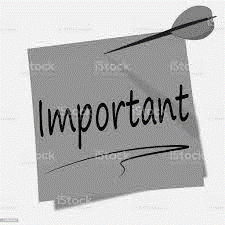 Planification prévue sous réserve de modifications éventuelles. Merci de consulter régulièrement la plateforme, seule référence en la matière.
13
Vision annuelle de la programmation AàC 2023
Juin
2022
Janvier
Avril
Novembre
Mars
Février
Septembre
Mai
Octobre
Août
Juillet
Décembre
31/07
30/06/24
30
30/06
1-2
1-2-14
20
13
20
04
02
24
14
21
05
02
10-11-12-13
5-6-9
3-4-7-8 -15
5-6-9-10-11-12-13
3-4-5-7-8
02
09
15 Jeux d’apprentis
26
28
03
05
15 Jeux d’apprentis
TP -4-9-10-11-12-13
TP
30
29
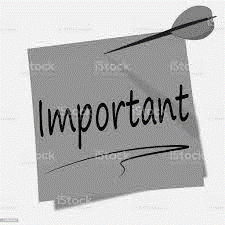 TP-7-8
Planification prévue sous réserve de modifications éventuelles. Merci de consulter régulièrement la plateforme, seule référence en la matière.
Pour plus d’informationsappels-a-projets-cccabtp.frHot line  : 01.40.64.26.76Du lundi au vendredi 09h-12h – 14h-17h